ΔΙΔΑΚΤΙΚΟ ΣΕΝΑΡΙΟ ΦΥΣΙΚΩΝ ΕΠΙΣΤΗΜΩΝ
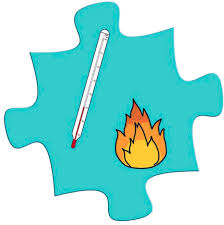 ΒΗΜΑ 1:ΕΙΣΑΓΩΓΙΚΟ ΤΜΗΜΑ ΚΑΙ ΠΡΟΠΑΡΑΣΚΕΥΑΣΤΙΚΟ ΣΤΑΔΙΟ
ΤΙΤΛΟΣ ΔΙΔΑΚΤΙΚΟΥ ΣΕΝΑΡΙΟΥ: ΘΕΡΜΟΚΡΑΣΙΑ-ΘΕΡΜΟΤΗΤΑ.
ΓΝΩΣΤΙΚΗ ΠΕΡΙΟΧΗ: ΚΑΛΟΙ ΚΑΙ ΚΑΚΟΙ ΑΓΩΓΟΙ  ΤΗΣ ΘΕΡΜΟΤΗΤΑΣ.
ΤΑΞΗ ΣΤΗΝ ΟΠΟΙΑ ΑΠΕΥΘΥΝΕΤΑΙ: ΣΤ’ ΔΗΜΟΤΙΚΟΥ.
ΕΧΕΙ ΣΥΜΒΑΤΟΤΗΤΑ ΜΕ ΤΟ ΑΝΑΛΥΤΙΚΟ ΠΡΟΓΡΑΜΜΑ. 
ΟΡΓΑΝΩΣΗ ΤΗΣ ΔΙΔΑΣΚΑΛΙΑΣ: ΟΙ ΜΑΘΗΤΕΣ ΧΩΡΙΖΟΝΤΑΙ ΣΕ ΟΜΑΔΕΣ ΤΩΝ 4-5 ΑΤΟΜΩΝ.ΚΑΘΕ ΟΜΑΔΑ ΟΡΙΖΕΙ ΕΝΑΝ ΕΚΠΡΟΣΩΠΟ.
ΑΠΑΙΤΟΥΜΕΝΗ ΥΛΙΚΟΤΕΧΝΙΚΗ ΥΠΟΔΟΜΗ: ΧΡΗΣΗ Η/Υ, ΒΙΝΤΕΟΠΡΟΒΟΛΕΑ , ΧΡΗΣΗ ΤΟΥ ΛΟΓΙΣΜΙΚΟΥ ‘ΦΩΤΟΔΕΝΤΡΟ’ ΤΑ ΟΠΟΙΑ ΘΑ ΠΡΑΓΜΑΤΟΠΟΙΗΘΟΥΝ ΣΤΗΝ ΑΙΘΟΥΣΑ ΔΙΔΑΣΚΑΛΙΑΣ.
ΔΙΔΑΚΤΙΚΟΙ ΣΤΟΧΟΙ:
ΝΑ ΔΙΑΚΡΙΝΟΥΝ ΤΑ ΣΤΕΡΕΑ ΣΩΜΑΤΑ ΣΕ ΚΑΛΟΥΣ ΚΑΙ ΚΑΚΟΥΣ ΑΓΩΓΟΥΣ ΤΗΣ ΘΕΡΜΟΤΗΤΑΣ
ΝΑ ΔΙΑΠΙΣΤΩΣΟΥΝ ΟΙ ΜΑΘΗΤΕΣ ΟΤΙ ΣΤΑ ΣΤΕΡΕΑ ΣΩΜΑΤΑ Η ΘΕΡΜΑΝΣΗ ΓΙΝΕΤΑΙ ΜΕ ΜΕΤΑΔΟΣΗ ΤΗΣ ΕΝΕΡΓΕΙΑΣ ΑΠΟ ΣΗΜΕΙΟ ΣΕ ΣΗΜΕΙΟ ΧΩΡΙΣ ΜΕΤΑΚΙΝΗΣΗ ΤΗΣ ΥΛΗΣ.
ΕΚΤΙΜΩΜΕΝΗ ΔΙΑΡΚΕΙΑ :2 ΔΙΔΑΚΤΙΚΕΣ ΩΡΕΣ.
ΒΗΜΑ 2:ΔΙΔΑΚΤΙΚΕΣ ΠΡΟΣΕΓΓΙΣΕΙΣ/ ΠΕΡΙΓΡΑΦΗ ΔΡΑΣΤΗΡΙΟΤΗΤΩΝ ΤΟΥ ΣΕΝΑΡΙΟΥ
ΦΑΣΗ 1: ΠΡΟΣΑΝΑΤΟΛΙΣΜΟΣ ΤΩΝ ΜΑΘΗΤΩΝ-ΠΡΟΚΛΗΣΗ ΕΝΔΙΑΦΕΡΟΝΤΟΣ

ΠΡΟΒΟΛΗ/ΕΚΤΕΛΕΣΗ ΑΠΟ ΤΟΝ ΔΑΣΚΑΛΟ ΕΝΟΣ ΜΙΚΡΟΥ ΠΕΙΡΑΜΑΤΟΣ ΑΠΟ ΤΗΝ ΕΦΑΡΜΟΓΗ “ΦΩΤΟΔΕΝΤΡΟ” ΜΕ ΤΙΤΛΟ “ΜΕΤΑΦΟΡΑ ΘΕΡΜΟΤΗΤΑΣ ΜΕ ΑΓΩΓΗ” .
Ο ΕΚΠΑΙΔΕΥΤΙΚΟΣ ΥΠΟΒΑΛΛΕΙ ΓΡΑΠΤΕΣ ΕΡΩΤΗΣΕΙΣ ΣΤΟΥΣ ΜΑΘΗΤΕΣ ΣΧΕΤΙΚΑ ΜΕ ΤΟ ΠΕΙΡΑΜΑ ΠΟΥ ΠΑΡΑΚΟΛΟΥΘΗΣΑΝ. ΟΙ ΜΑΘΗΤΕΣ ΜΕΣΑ ΑΠΟ ΤΗΝ ΑΛΛΗΛΕΠΙΔΡΑΣΗ ΤΟΥΣ ΚΑΛΟΥΝΤΑΙ ΝΑ ΔΙΑΤΥΠΩΣΟΥΝ ΜΕ ΔΙΚΑ ΤΟΥΣ ΛΟΓΙΑ ΥΠΟΘΕΣΕΙΣ/ΠΡΟΒΛΕΨΕΙΣ ΣΤΟ ΦΥΛΛΟ ΕΡΓΑΣΙΑΣ 1.
ΦΑΣΗ 2: ΠΕΙΡΑΜΑ/ ΠΑΡΑΤΗΡΗΣΗ
ΠΕΙΡΑΜΑ 10:ΟΙ ΜΑΘΗΤΕΣ ΜΕ ΜΕΓΑΛΗ ΠΡΟΣΟΧΗ ΑΝΑΒΟΥΝ ΈΝΑ ΚΕΡΙ.ΣΤΗΝ ΣΥΝΕΧΕΙΑ ΣΤΑΖΟΥΝΕ ΣΤΑΓΟΝΕΣ ΚΕΡΙΟΥ ΣΕ ΙΣΕΣ ΑΠΟΣΤΑΣΕΙΣ ΠΑΝΩ ΣΕ ΜΙΑ ΜΕΤΑΛΛΙΚΗ ΒΕΛΟΝΑ ΠΛΕΞΙΜΑΤΟΣ Η ΟΠΟΙΑ ΕΧΕΙ ΩΣ ΛΑΒΗ ΈΝΑ ΞΥΛΙΝΟ ΜΑΝΤΑΛΑΚΙ.ΑΦΟΥ ΟΙ ΣΤΑΓΟΝΕΣ ΚΕΡΙΟΥ ΕΧΟΥΝ ΣΤΕΓΝΩΣΕΙ,ΤΟΠΟΘΕΤΟΥΝ ΤΗΝ ΜΥΤΗ ΤΗΣ ΜΕΤΑΛΛΙΚΗΣ ΒΕΛΟΝΑΣ ΠΑΝΩ ΣΤΟ ΑΝΑΜΜΕΝΟ ΚΕΡΙ. ΟΙ ΜΑΘΗΤΕΣ ΚΑΤΑΓΡΑΦΟΥΝ ΤΙΣ ΠΑΡΑΤΗΡΗΣΕΙΣ ΤΟΥΣ ΚΑΙ ΤΑ ΣΥΜΠΕΡΑΣΜΑΤΑ ΤΟΥΣ ΣΤΟ 2Ο ΦΥΛΛΟ ΕΡΓΑΣΙΑΣ.
ΠΕΙΡΑΜΑ 20:ΟΙ ΜΑΘΗΤΕΣ ΚΑΛΟΥΝΤΑΙ ΝΑ ΤΥΛΙΞΟΥΝ  ΈΝΑ ΠΑΓΑΚΙ ΜΕ ΜΑΛΛΙΝΟ ΥΦΑΣΜΑ, ΜΕ ΑΛΟΥΜΙΝΟΧΑΡΤΟ,ΜΕ ΜΙΑ ΠΛΑΣΤΙΚΗ ΣΑΚΟΥΛΑ ΚΑΙ ΜΕ ΈΝΑ ΧΑΡΤΟΝΙ .ΕΠΕΙΤΑ ΤΑ ΤΟΠΟΘΕΤΟΥΝ ΣΕ ΔΙΑΦΟΡΕΤΙΚΑ ΠΛΑΣΤΙΚΑ ΠΙΑΤΑ ΕΛΕΓΧΟΝΤΑΣ ΚΆΘΕ 20 ΛΕΠΤΑ ΤΑ ΠΑΓΑΚΙΑ ΜΕ ΣΚΟΠΟ ΝΑ ΜΕΤΡΗΣΟΥΝ ΤΟ ΧΡΟΝΙΚΟ ΔΙΑΣΤΗΜΑ ΠΟΥ ΘΑ ΚΑΝΟΥΝ ΝΑ ΛΙΩΣΟΥΝ ΣΤΗΝ ΚΑΘΕ ΠΕΡΙΠΤΩΣΗ. ΟΙ ΜΑΘΗΤΕΣ ΚΑΤΑΓΡΑΦΟΥΝ ΤΙΣ ΠΑΡΑΤΗΡΗΣΕΙΣ ΤΟΥΣ ΚΑΙ ΤΑ ΣΥΜΠΕΡΑΣΜΑΤΑ ΤΟΥΣ ΣΤΟ 2Ο ΦΥΛΛΟ ΕΡΓΑΣΙΑΣ.
ΦΑΣΗ 3: ΕΜΠΕΔΩΣΗ-ΓΕΝΙΚΕΥΣΗ
ΣΤΗΝ ΠΑΡΟΥΣΑ ΦΑΣΗ ΓΙΝΕΤΑΙ ΣΥΝΔΕΣΗ ΜΕ ΤΗΝ ΚΑΘΗΜΕΡΙΝΟΤΗΤΑ. ΚΑΘΕ ΟΜΑΔΑ ΣΤΟ ΦΥΛΛΟ ΕΡΓΑΣΙΑΣ 3ΟΕΜΠΛΕΚΕΤΑΙ ΣΕ 2 ΕΡΩΤΗΣΕΙΣ ΟΙ ΟΠΟΙΕΣ ΘΑ ΒΟΗΘΗΣΟΥΝ ΤΟΥΣ ΜΑΘΗΤΕΣ ΝΑ ΑΝΑΣΧΟΛΗΘΟΥΝ ΜΕ ΘΕΜΑΤΑ ΠΟΥ ΣΥΝΑΝΤΟΥΝ ΣΤΗΝ ΚΑΘΗΜΕΡΙΝΗ ΤΟΥΣ ΖΩΗ. ΣΤΗ ΣΥΝΕΧΕΙΑ ΣΥΓΚΕΝΤΡΩΝΟΥΝ ΤΙΣ ΙΔΕΕΣ ΤΟΥΣ, ΤΙΣ ΣΥΖΗΤΟΥΝ ΚΑΙ ΕΞΑΓΟΥΝ ΤΑ ΤΕΛΙΚΑ ΣΥΜΠΕΡΑΣΜΑΤΑ ΤΟΥΣ ΚΑΙ ΤΑ ΚΑΤΑΓΡΑΦΟΥΝ.
ΣΤΟ ΙΔΙΟ ΦΥΛΛΟ ΠΑΡΑΤΗΡΗΣΗΣ ΚΑΛΟΥΝΤΑΙ ΝΑ ΣΥΜΠΛΗΡΩΣΟΥΝ ΚΑΙ ΚΛΕΙΣΤΟΥ ΤΥΠΟΥ ΕΡΩΤΗΣΕΙΣ : ΣΥΜΠΛΗΡΩΣΗ ΚΕΝΩΝ ΚΑΙ ΕΠΙΛΟΓΗΣ.
ΒΙΒΛΙΟΓΡΑΦΙΑ
Χαλκιά, Κ., (2018). ΔΙΔΑΣΚΟΝΤΑΣ ΦΥΣΙΚΕΣ ΕΠΙΣΤΗΜΕΣ : Θεωρητικά ζητήματα, προβληματισμοί, προτάσεις. Αθήνα. Πατάκη
Τετράδιο Εργασιών Της Στ'΄ Δημοτικού “Φυσικά Ερευνώ Και Ανακαλύπτω”.
ΣΑΣ ΕΥΧΑΡΙΣΤΟΥΜΕ ΓΙΑ ΤΗΝ ΠΡΟΣΟΧΗ ΣΑΣ!